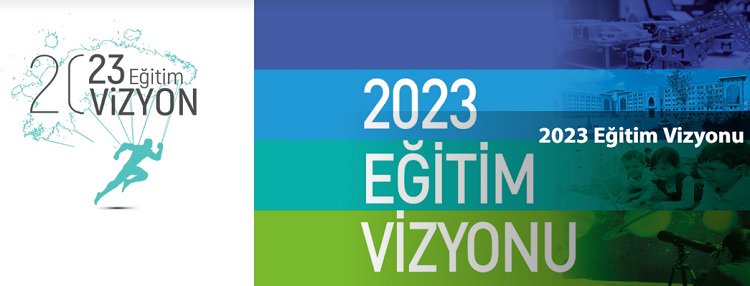 2023 EĞİTİM VİZYONUNUN TEMEL AMACI
Çağın ve geleceğin becerileri ile donanmış ve bu donanımı insanlık hayrına sarf edebilen bilime sevdalı, kültüre meraklı, duyarlı, nitelikli ve ahlaklı çocuklar yetiştirmektir.
Yaşadığımız teknoloji çağının hayatın her alanında hızlı bir değişimi beraberinde getirdiğine şahit olmaktayız. Ancak teknoloji alanındaki yeniliklerin yaşama kattığı kolaylıklara rağmen dünya tamamen insanlığın doğasına aykırı farklı bir yöne sürüklenmektedir.
Eğitimin muhtevasına sadece Endüstrinin ihtiyaçlarını dikkate alarak belirleniyorsa, insanoğlunun teknolojiye duyduğu ihtiyaç ve pazar koşullarının dayattığı tüketim alışkanlıkları insanoğlunun giderek kendisine yabancılaşması, insanı insan yapan değerlerden uzaklaşması sürecini tetikliyorsa eğitim ekosistemimiz bu gidişe esaslı bir şerh düşme sorumluğuna sahiptir.
İnsanı araçlarda zengin amaçlarda yoksul bırakan bir bakış açısına /yaklaşımına söyleyecek sözümüz verilecek daha derin cevaplarımız olmalıdır.
Bilgi toplumu diyerek rekabeti aşırı kutsayan, teknoloji diyerek tüketimi körükleyen ,insanlık denilince kendi toplumu hariç herkesi dışlayan uygarlık anlayışı insanlığın hayrına olan bir anlayış değildir.
Bizim medeniyetimizin insan tasavvuru sadece maddi mükemmeliyeti benimsemez, gönlü ve bilimi mana ve maddeyi, talim ve terbiyeyi birlikte ele alan bir bütünden beslenmektedir.
Bizim tekilliğimiz insan ve makinenin birlikteliğinden ziyade akıl ve kalbin birlikteliğidir.
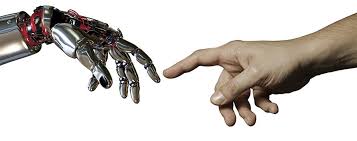 Eğitim sisteminin çift kanada temsilen aklı ve kalbi birleştiren bir yolculuğa ihtiyacı olduğu kesindir.
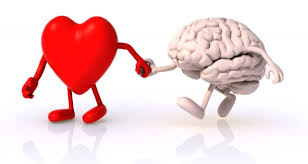 2023 Eğitim Vizyonu, Türk Milli Eğitim sisteminin nicelik ve erişim ile ilgili sorunlarının bir çoğunu geride bıraktığımız şu günlerde, önümüzdeki döneme ait nitelik devrimi gerçekleştirmek konusundaki kararlılığımızı tüm açıklığıyla ortaya koymaktadır.
“ Beşerilikten İnsanlaşmaya” doğru bir inşa eylemi olarak gördüğümüz eğitimin evrensel manada programmatik veya pragmatik değil pradigmatik bir dönüşüme ihtiyaç olduğunu savunuyoruz. İnsanın akıl ve kalple çift kanatlı olmasına dair önerdiğimiz pradigma sadece maddi alana yönelen bir eğitimi reddetmektedir.
Bildiklerimizle, öğrendiklerimizle ne yapabiliyoruz; ne olabiliyoruz?  Verilen eğitim nasıl bir dünyaya yol açıyor; Bugün eğitim ekosisteminin evrensel ölçekte kafa yorması gereken asıl sorunlar bunlardır.
Bizim mücadelemiz dünyaya ve doğaya pusu kuranlara, bilim ve eğitimi kötüye kullananlara karşıdır. Sıraladığımız sorunları düzeltmenin yolu da bilimden ve eğitimden geçmektedir. Bilimin rehberliğinde vicdanımızın pusulasında bir bakış geliştirmemiz gerekiyor.
Bu bakış bizi gerçeğin ve insanın parçalanmasından kurtaracak ve” Çoklukta Birlik” anlayışının önünün açacaktır. Aynı bakış bizi zıtların çatışmasından doğan paradoksal birliğe götürecektir. Bu anlayış biz ve öteki ayrımları aşarak  “hepimiz” olma bilincini diri tutacaktır.
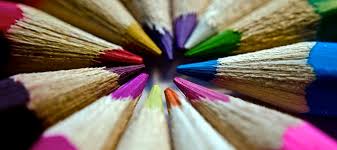 Bu vesileyle meydana gelen bir mutabakat ortamında eğitimin bir milli ödev olduğu fikri güçlenecektir. Öğrenci, ebeveyn, öğretmen ve okul  vizyon belgemiz dört temel kavramdır.
Unutulmamalıdır ki her eğitim sistemi öğretmenlerin omuzlarında yükselir ve öğretmenin niteliğini aşamaz.
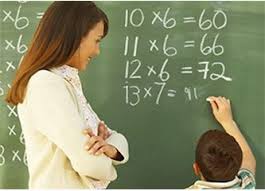 Okul bazında hedeflerimize uygun bir merkez, taşra organizasyonu ile buna bağlı iş ve işlem süreci ortaya koymaktayız. Bu bağlamda özellikle okulu merkeze alan bir sistem anlayışı öne çıkarmamızın sebebi, toplumda aile neyse eğitimde de okulun aynı konumda sahip olmasıdır.
Milli Eğitim Bakanlığı olarak gerçekleştirme istediğimiz dönüşüm adil, insan merkezli, öğretmen temelli, kavramda evrensel uygulamada yerli, esnek beceri ve görgü odaklı, hesap verebilir, sürdürülebilir, bir ilkesel duruş sergilemektir.
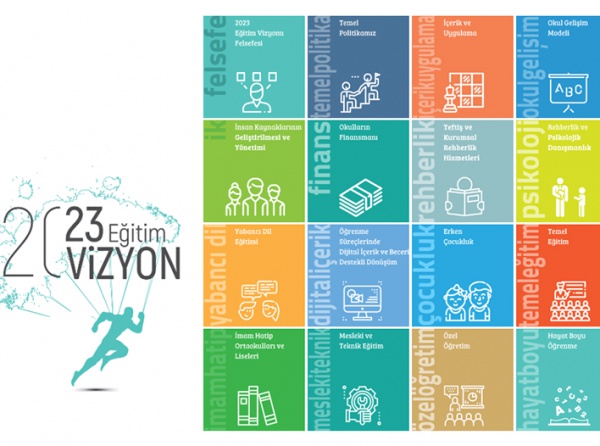 2023 EĞİTİM VİZYONU FELSEFESİ
Eğitimin ana öğesi ve baş öznesi insandır.
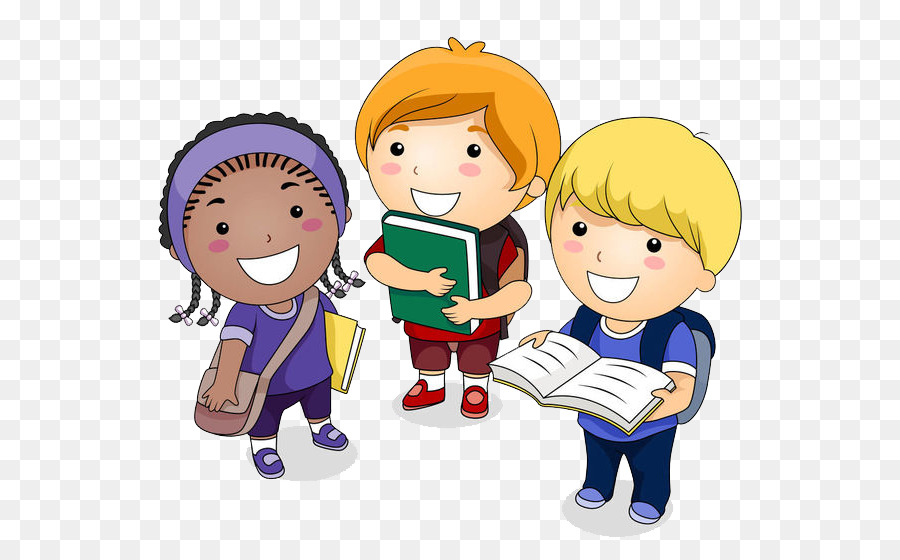 Son yıllarda eğitimin yalnızca sınıf geçmeye, sınavları kazanmaya ve iş bulmaya yarayan işlevinin ön planda tutulduğuna şahit olmaktayız. Oysa bunlar eğitimin türevsel sonuçlardır.
Yetiştirmek istediğimiz insan profilini ortaya koymadan ve Türkiyenin eğitimde ihtiyacı olan pragdigmayı belirlemeden, ruhu, istikameti, gaye ve felsefesi olan bir evrensel pedagoji yaratmamız güçtür. Bu bakımda insan 2023 Eğitim Vizyonunun odak noktasıdır.
2023 Eğitim Vizyonu 21. Yüzyıla dair eğitim önerisi 21. Yüzyıl Talim ve Terbiye Modeli şeklindeki çift kanatlı bir okumadır. Sadece beceri kazandırmak hayatı göğüslemeye yetmemektedir.
Gerekli olan insana ait evrensel, yerel maddi, manevi, mesleki, ahlaki, Milli tutum değerleri kapsayan ve kuşatan bir olgunlaşma, gelişme, ilerleme, değişim ve ahlaki güzelliğidir.
İnsan öz, ruh, kalp, akıl, madde, beden ile bir bütündür. Eğitim sistemleri ancak insan doğasına ait tüm bu unsurlara bütüncül bir sorumluluk geliştirebildiği ölçüde başarılıdır.
Eğitimde başarının yegane ölçüsü ders notları, sınav sonuçları, zeka testleri ve mezuniyet sonrası edinilen meslek maaşlarından ibaret olamaz.
İZLENECEK TEMEL POLİTİKA
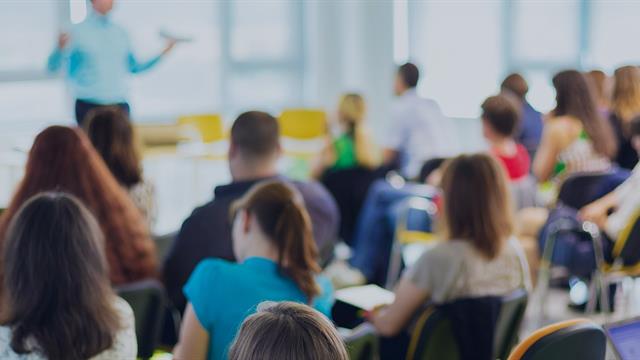 Eğitim kurumunun temel çıkış noktası bireyin kendini bilmesini ve tanımasını sağlamaktadır.
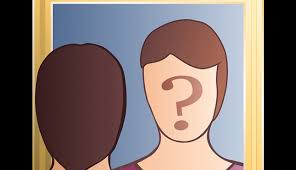 Çocuk, ebeveyn ve öğretmen kendileri ve çevrelerindekileri tanıdığında birlikte gelişme imkanı duyacaktır.
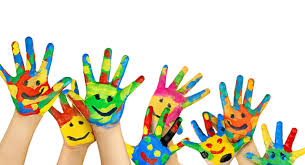 Dünya genelinde paket müfredatların zorunlu olarak bir kutuya doldurulduğu gibi çocuğa yüklendiği bir çağ yaşıyoruz. Bütün okul kademelerinde öğrenenin bireysel farklılıklarını gözeten bir amaç-yapı-davranış ilişkisi hedeflenmektedir
Bu hedef doğrultusunda insanlığın ürettiği ortak değerler ile yeni çağ becerilerini birlikte içselleştiren bir öğrenen kendisine, ailesine, ülkesine daha yararlı olacaktır. Her türlü öğrenme yaşantısında bilgi ve katma değer üretimi bilinci ve insanların hayrı merkezli bir bakış açısı olduğunda artacaktır.
Çocuklarımız her anlamda muvaffak kılmanın yanı sıra, insanlığı hizmet ederek evrensel medeniyete katkı sağlamak olarak görüyoruz. Milli, ahlaki, insani, manevi ve kültürel değerlerimizi çocukların yaşantılarında inşa etmelerini sağlamayı bu yaklaşımlarımızın özü olarak değerlendiriyoruz.
Çocuklarımızı bilgi yoğun ve rekabetçi dünyasına en iyi şekilde hazırlamamız gerekiyor.Bunun için sabır,emek,samimiyet ve fedakarlık gerekiyor.   İnsanı merkeze alan bir eğitim sistemi ile nitelikli,özgüveni yüksek ,milli ve manevi değerlerle teçhiz edilmiş nesiller yetiştirmek temel politakamızdır.
İÇERİK VE UYGULAMA
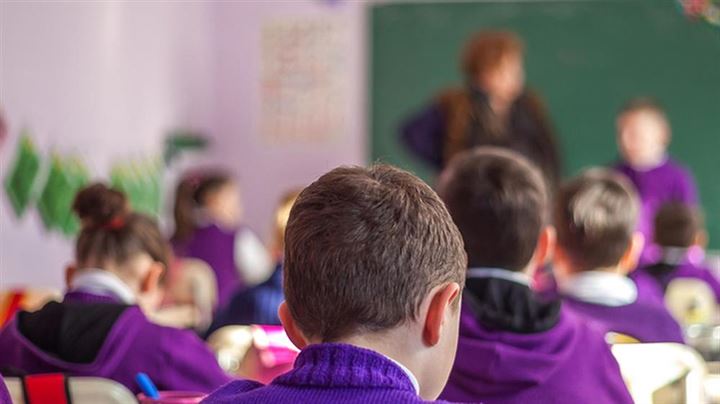 -Müfredat çocuklarımızın ilgi, yetenek ve mizaçlarına göre düzenleniyor.-Zorunlu ders saat ve çeşitleri azalıyor.
OKUL GELİŞİM MODELİ
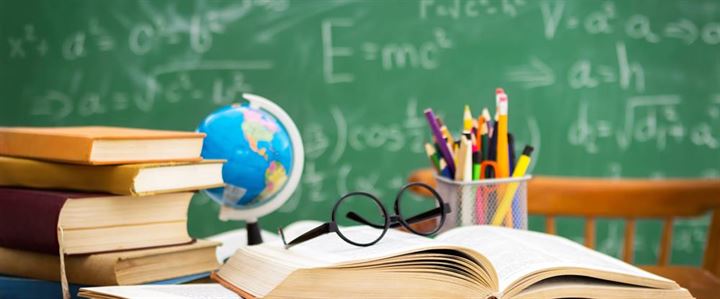 -Her okul kendi  okul gelişim modelini kendisi hazırlayacak ve uygulamaya başlayacaktır.-Tüm okullarda tasarım ve beceri atölyeleri kuruluyor.
ÖĞRENME ANALİTİĞİ ARAÇLARIYLA VERİYE DAYALI YÖNETİM
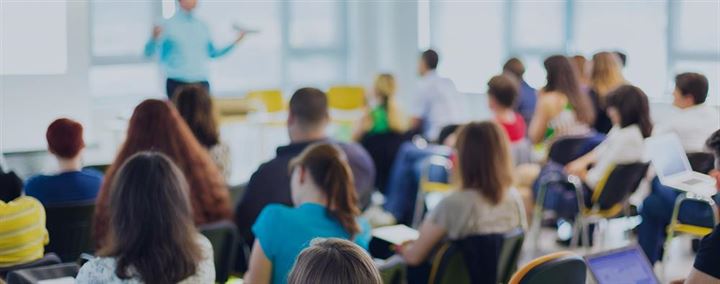 • Veriye dayalı yönetimle bürokratik iş yükü azaltılıyor. • Eğitimin yönetiminde kullanılan veri tabanları bütünleştirilerek sadeleştiriliyor.        • Çocuklarımızın öğrenmelerinin takibi ve desteklenmesi için öğrenme analitiği platformu kuruluyor.
ÖLÇME VE DEĞERLENDİRME
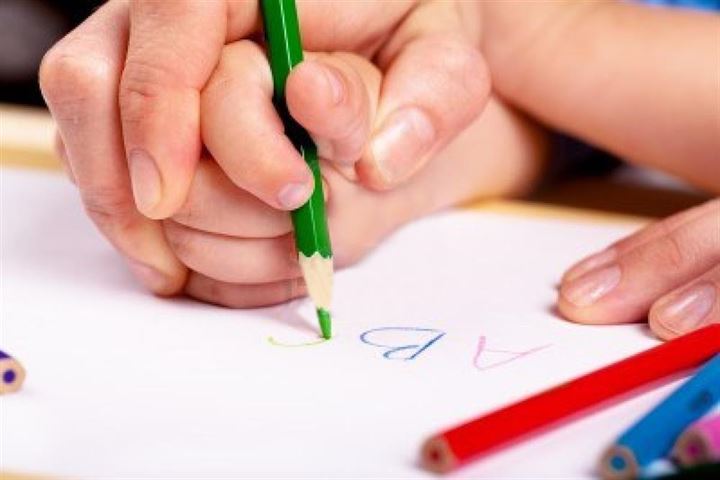 • Okullarımızda yeterlik temelli değerlendirme uygulamaları başlatılıyor• Sınıftaki çocukların akademik başarılarının izlenmesi ve desteklenmesi için Türkiye genelinde ‘Öğrenci Başarı İzleme Araştırması’ yapılıyor • Sınavla öğrenci alan okullar kademeli olarak azaltılıyor. • Çocuklarımızın tüm kademelerde izlenmesi ve desteklenmesi için ‘ e-portfolyo ’ sistemine geçiliyor.
İNSAN KAYNAKLARININ GELİŞTİRİLMESİ VE YÖNETİMİ
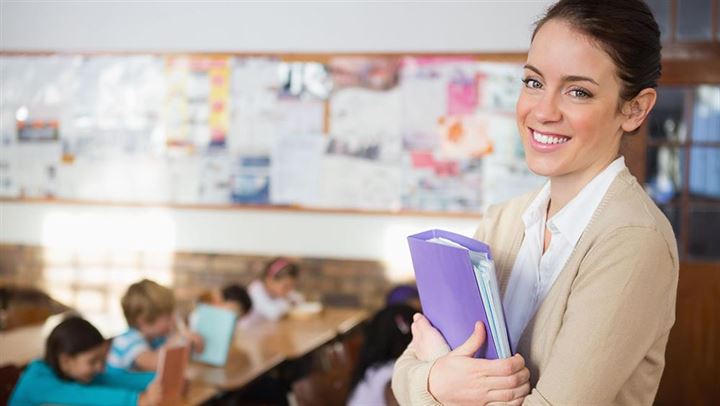 • Öğretmenlik meslek kanunu çıkıyor • Sözleşmeli öğretmenlerin görev süreleri kısalıyor. (3 ARTI 1 YIL OLUYOR) • Ücretli öğretmenlerin ücretleri artıyor • Elverişsiz koşullarda görev yapan öğretmenlere ve yöneticilere teşvik veriliyor • Öğretmenler ve okul müdürleri yüksek lisanslı oluyor
• Okul müdürlüğü yüksek lisansa dayalı bir meslek oluyor. • Öğretmen yetiştirme programları uygulama ağırlıklı hale geliyor. • Öğretmenlere yan alan yüksek lisans imkânı geliyor • Başarılı öğretmenler yurt dışına gönderiliyor • Okul yöneticiliğine atanmada liyakat temelli bir değerlendirme geliyor. • Okul yöneticiliğinin özlük hakları iyileştiriliyor
OKULLARIN FİNANSMANI
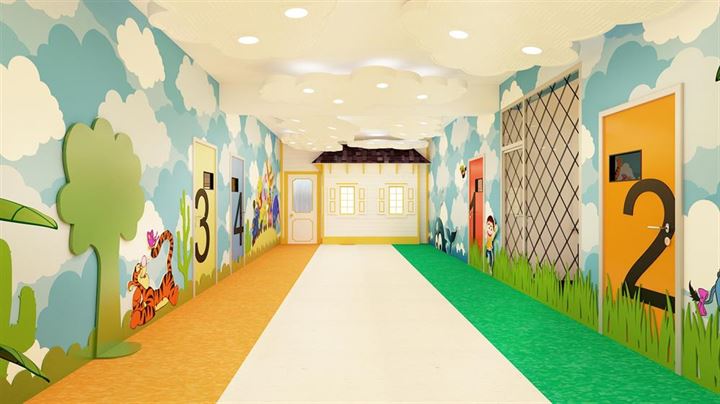 • Okullara gelişim bütçesi veriliyor. • Eğitim hayırseverlerinin bağışları için il ve bakanlık teşkilatında yeni bir yapı kuruluyor. • Diğer bakanlıklarla işbirlikleriyle eğitimin finansmanında yeni bir kapasite yaratılıyor. • Mesleki teknik eğitim kurumlarının döner sermaye gelirlerini arttırmak için yeni bir modele geçiliyor.
TEFTİŞ VE KURUMSAL REHBERLİK HİZMETLERİ
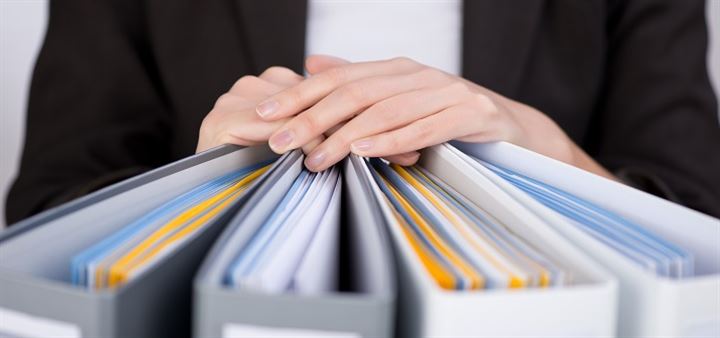 • Teftiş sisteminde rehberlik ile inceleme, araştırma ve soruşturma birbirinden ayrılıyor • Bakanlık müfettişlerine eğitim politikalarının uygulanmalarının izlenmesine ilişkin yeni bir rol veriliyor
REHBERLİK VE PSİKOLOJİK DANIŞMANLIK
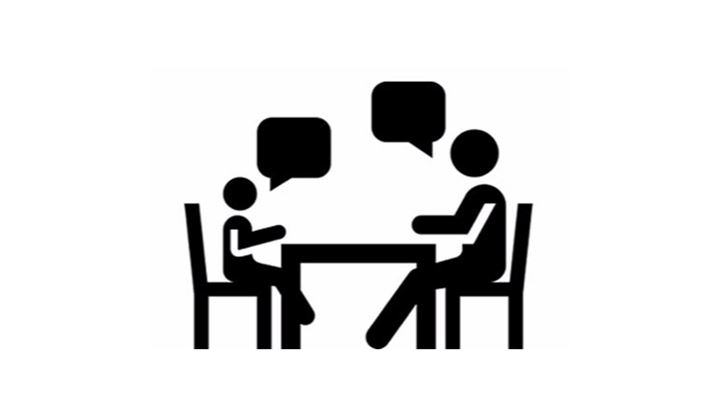 • Öğrencilere kariyer rehberliği sistemi geliyor. • Psikolojik danışma ve rehberlik hizmetleri Milli Eğitim Sistemimizde yeniden yapılandırılıyor • Türk kültürüne özgü tanılama, yönlendirme, yetkinlik araçları yapılandırılıyor. • Rehberlik araştırma merkezleri (RAM) yeniden yapılandırılıyor.
ÖZEL EĞİTİM
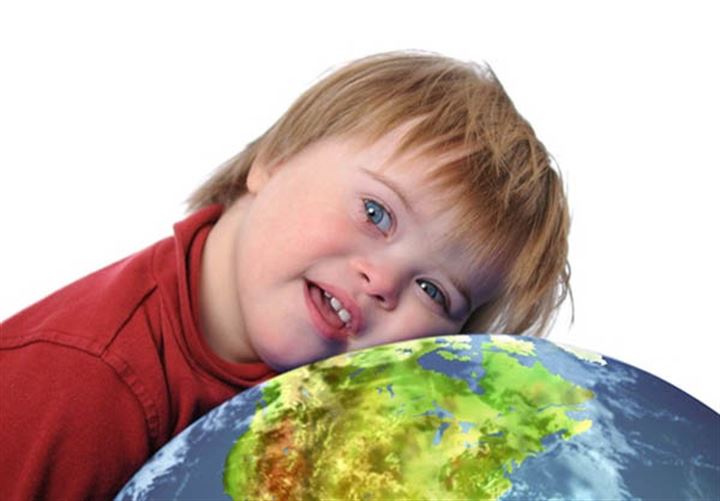 • Özel gereksinmeli çocukların tespiti için Türkiye genelinde taramalara başlatılıyor. • Yerel yönetimlerin özel eğitim birimleri kurması teşvik ediliyor. • Özel gereksinimli çocuklarımız için mobil eğitim setleri oluşturuluyor
ÖZEL YETENEK
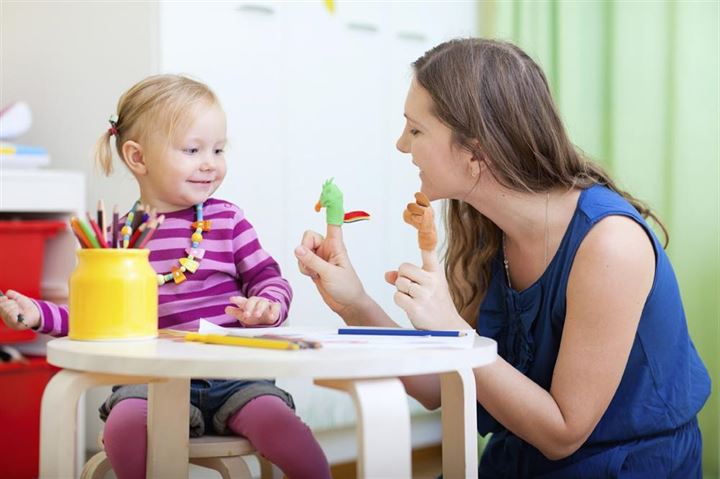 • Özel yetenekli öğrenciler için mevzuat çıkarılıyor • Özel yetenekli öğrencilerin desteklenmesi için bir kurul oluşturuluyor. • Bilim sanat merkezleri yeniden yapılandırılıyor.
• Özel yetenekli öğrencilerin eğitiminde okul ve eğitim sistemindeki uygulamalar iyileştiriliyor • Özel yetenekli çocuklar için müfredatta seçmeli dersler geliyor. • Özel yeteneklilerin eğitimine yönelik lisans ve lisansüstü öğretmen yetiştirme programları güncellenerek yayılımı sağlanıyor.
YABANCI DİL EĞİTİMİ
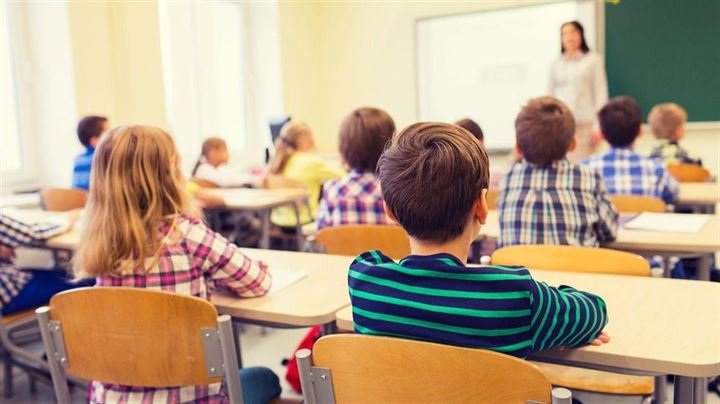 • Yabancı dil öğreniminde kademelere göre farklı öğretim yöntemleri uygulanacak • Yabancı dil öğretmenlerine yüksek lisans ve uluslararası sertifika imkanı sağlanıyor • Okul ve program türlerine göre farklı dil becerileri ön plana çıkarılıyor.
• Yabancı dil öğrenimi dijital platformları kuruluyor. • Yabancı dile öğreniminde erken yaş çocukları için oyun, hikaye, karaoke kullanılıyor.
ÖĞRENME SÜREÇLERİNDE DİJİTAL İÇERİK VE BECERİ DESTEKLİ DÖNÜŞÜM
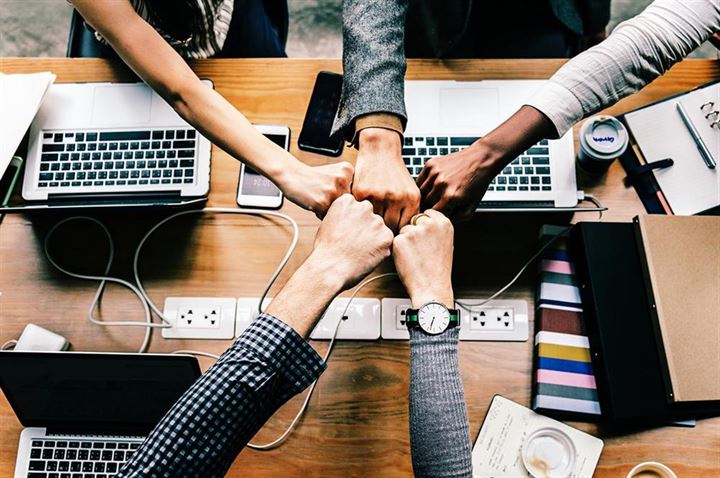 • Dijital eğitim-öğretim içeriği geliştirme ekosistemi oluşturuluyor. • Ulusal dijital içerik arşivi oluşturuluyor • Dijital yeni nesil ölçek araçları geliştiriliyor •Dijital öğrenme materyalleri geliştiren lider öğretmenler destekleniyor.
ERKEN ÇOCUKLUK
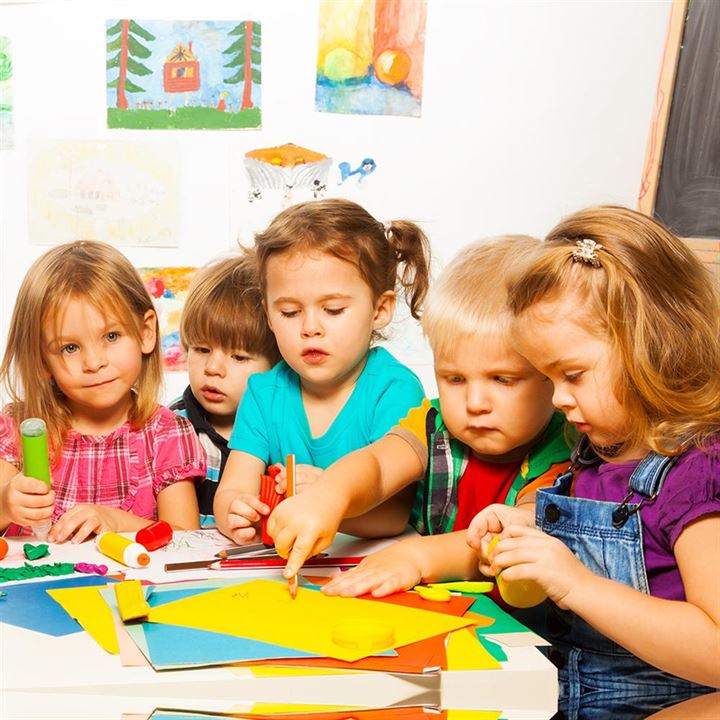 • 5 yaş erken çocukluk eğitimi zorunlu eğitim kapsamına giriyor. • Şartları elverişsiz ailelere okulöncesi çocukları için materyal ve kırtasiye desteği geliyor. • Yaz dönemlerinde okullarda oyun temelli yaz okulu programları açılıyor.• Okul öncesi eğitimde kalitenin arttırılması için ortak ‘kalite standartları’ uygulamaya giriyor.
TEMEL EĞİTİM
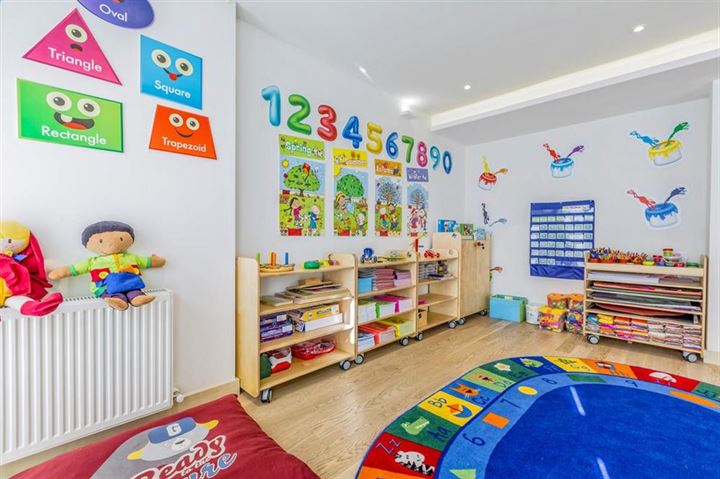 • İlkokullarda not yerine beceri temelli değerlendirme geliyor. • İlkokullarda teneffüs süreleri arttırılıyor. • İlkokul ve ortaokullarda Tasarım Beceri Atölyeleri kuruluyor. • Eğitim kayıt bölgelerinde Okul - Mahalle spor kulüpleri kuruluyor. • Türkçe temel eğitimin öncelikli alanlarından biri oluyor.
ORTAÖĞRETİM
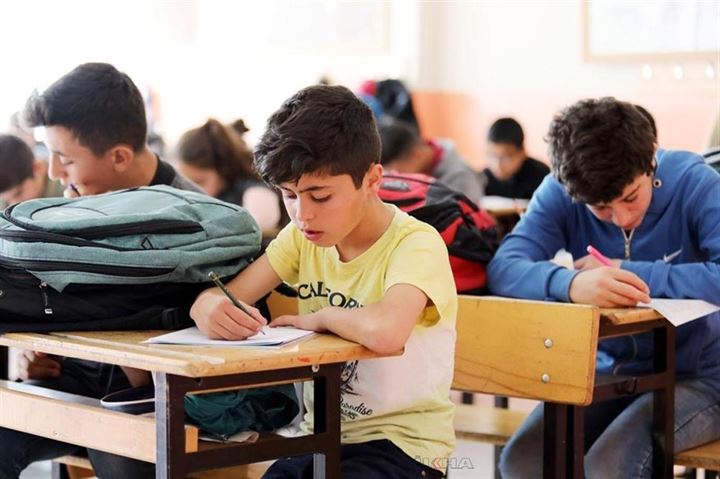 • Liselerde ders saatleri yarıya yakın azalıyor. • Çocukların mesleki yönelimlerine ilişkin yeni bir yapı kuruluyor • Çocukların ilgi yetenek ve mizaçlarına yönelik seçmeli dersler geliyor.
• İş ve bilişim dünyasına ilişkin isteyen çocuklara ulusal ve uluslararası sertifika eğitimleri geliyor. • Alan seçimi 9. sınıftan başlatılıyor. • Pansiyondaki yatılı öğrencilerin yemek, yatak ve sosyal imkânları geliştiriliyor.
FEN LİSELERİ VE SOSYAL BİLİMLER LİSELERİ
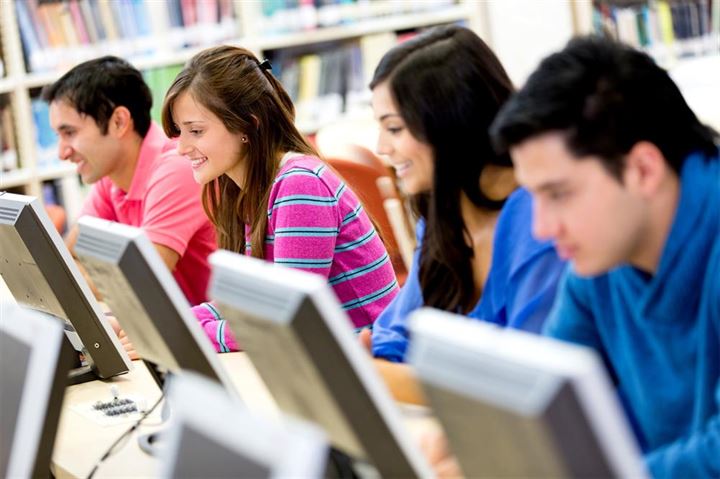 • Ders çizelgeleri öğrencilerin araştırma-geliştirme becerilerin iyileştirilmesi için yeniden düzenleniyor. • Fen ve sosyal bilimler liselerinde görev yapacak öğretmen ve okul yöneticileri ölçütler geliyor • Bilim insanları fen ve sosyal bilimler lisesindeki öğrencilere eğitim ve araştırma koçu oluyor.
İMAM HATİP ORTAOKULLARI VE LİSELERİ
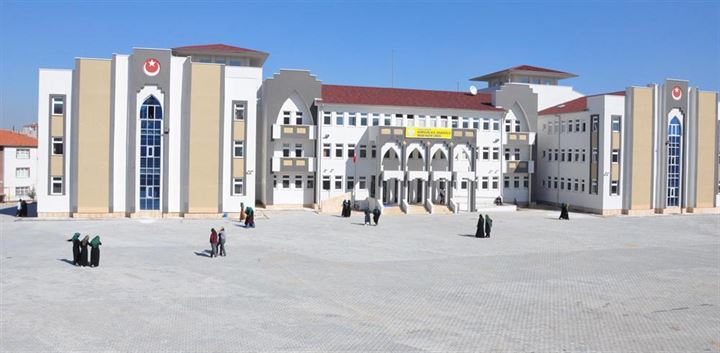 • İmam hatip okullarında program çeşitliliği korunuyor. • Ders çeşidi azaltılıyor • Öğrencilerin yönelimine göre esnek ve modüler bir yapı geliyor. • Arapça ve İngilizce yaz okulları açılıyor • İmam hatip okullarıyla üniversiteler arasında işbirliği mekanizmaları kuruluyor
MESLEKİ-TEKNİK EĞİTİM
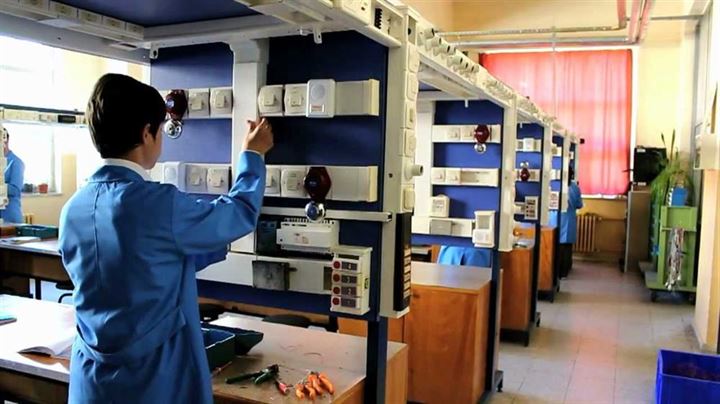 • Döner sermaye gelirlerinden alınan %15’lik hazine kesintisi %1’e düşürülüyor. • Esnek ve modüler müfredat geliyor. • Alan eğitimleri 9. sınıfta başlıyor.
• Mesleki teknik eğitim öğrencileri okurken çalışıyor. • Yurt dışında mesleki teknik eğitim imkânları geliyor. • Millî savunma sanayi sektörüne ara eleman yetiştiriliyor. • Başarılı projelere mikro kredi sağlanıyor.
ÖZEL ÖĞRETİM
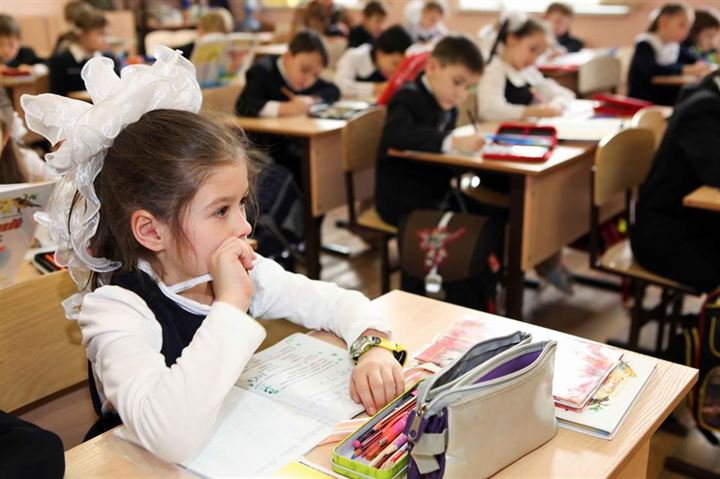 • Özel öğretim kurumlarıyla ilgili bürokrasi azaltılıyor • Özel öğretimde haksız rekabetin önüne geçiliyor • Özel ve resmi eğitim kurumları arasında işbirliği mekanizmaları kuruluyor
HAYAT BOYU ÖĞRENME
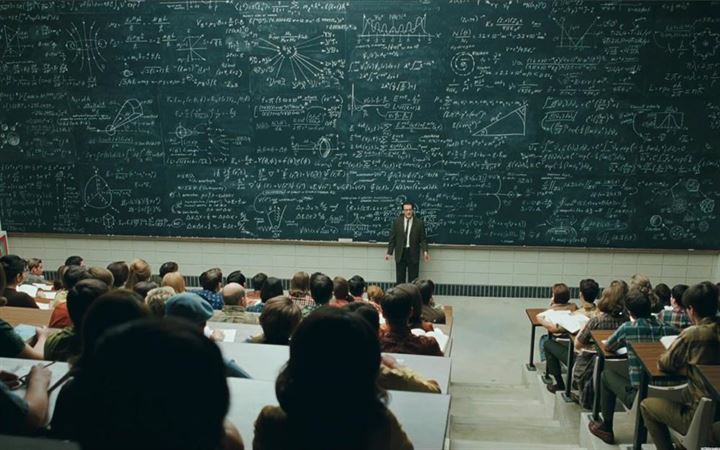 • Okul dışı kalan yetişkinler için diplomaya esas müfredat yapısı sadeleştiriliyor. • Yetişkinlere 21. yüzyıl becerilerine yönelik farkındalık ve beceri eğitimleri başlıyor. • Ulusal Hayat Boyu Öğrenme İzleme Sistemi Kuruluyor.
• Başta kadın ve çocuk olmak üzere şiddetle mücadelede farkındalık eğitimleri yaygınlaştırılıyor. • Her türlü bağımlılıkla mücadelede farkındalık ve bilgilendirme eğitimleri yaygınlaştırılıyor.
BU KUTLU YOLDA HEPİNİZE BAŞARILAR DİLİYORUZ        Ergani İlçe Milli Eğitim Müdürlüğü